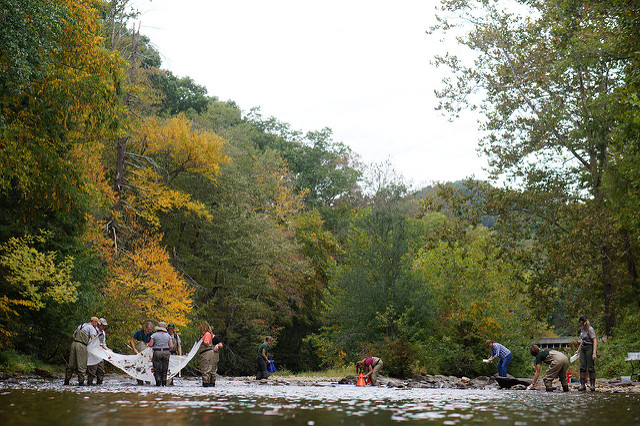 Data Management and Metadata
Source: USFWS Southeast
Why is data management needed to work with environmental data?
In some classes and labs, we collect the data, then work with it to answer questions.

In THIS class, we ‘skip’ the data collection process and go straight to working with environmental data. 

Also known as “other people’s data,” asking new questions with existing datasets can be very powerful – but it requires being able to open and make sense of their files and information
Why data management?
What is data management?
Data management means planning the ‘life cycle’ of the dataset – with the goal of produce self-describing data sets

If you give your data to a scientist or colleague who has not been involved with your project (or your future self!), will they be able to make sense of it? 

The goal is make a plan that lets you and others create, organize, manage, describe, preserve, and share data.
What is data management?
What kinds of data do I need to collect to answer my study question?

When and where will I collect the data? 

How will I record it? 

How will I transfer my observations into a form and format that can be analyzed for research?
What is data management?
[Speaker Notes: Think through these questions BEFORE collecting data, to plan for the life cycle of the data and study]
What is metadata?
Metadata is information about the data.
What is metadata?
What should good metadata include?
How to find and access the data?

What kinds of questions the data might be appropriate to apply to?

Warnings and caveats about known inconsistencies or problems with the data?

Descriptors about the extent of the data (e.g. number of rows and columns that should be there)
Metadata includes?
[Speaker Notes: Think of metadata as the What, when, where, and how of data collection]
What does metadata look like?
Metadata can be a separate written description of the dataset, images (like maps or photos)


 Metadata can be in several kinds of formats – a separate tab in a workbook, a text document stored with the data files, or special machine readable metadata file formats. 

Remember to plan from the user’s perspective. That user may be someone else – like your classmate – or you in the future!
What metadata looks like
What metadata looks like
Source: flickr user Adam Rice (CC BY-NC 2.0)
[Speaker Notes: This is an example of metadata about songs on someone’s computer. Note that this isn’t a song and we’re listening seeing or listening to music – this is information ABOUT the music in the person’s music library. Metadata here includes the names of the songs, artist, album, time (length of song), track # on the album, rating, how many times it’s been played, when it was last played, and the date added to the library. 

We can collect and sort the same kind of information about environmental data.]
Databases
In our class, we start from data already in excel spreadsheet form – but data doesn’t automatically start there.

Most often, you develop a research question, then need to find data in databases that can help you answer you question. 

Understanding data management and metadata will help you make sense of the datasets in databases.

For today’s class, we’ll be looking at one environmental data repository – NEON.
Where to find environmentaldata?
What is NEON?
NEON
Image source: NSF
NEON stands for the National Ecological Observatory Network, Inc.

It is a US National Science Foundation observation facility with 81 field sites across the continent in a range of ecosystems. 

The goal of the NEON sites and data collection is to characterize and quantify how US ecosystems are changing. 

NEON began collecting data in 2012 and data collection is ongoing.
NEON
NEON
Image source: NSF
[Speaker Notes: NEON sites, shown in red and gray dots and green triangles are located in a variety of ecoregions across the United States.]
NEON
Image source: NSF
[Speaker Notes: Each site has a tower and often additional data]
NEON
Image source: NSF
[Speaker Notes: Today and this week, we’ll be working with aquatic samples from the ‘aquatic array’ parts of the field sites.]
How to access NEON datasets?
Accessing NEON data
[Speaker Notes: So now on your computer we will go through the process of finding and downloading environmental data from a database, exploring its data management and metadata, and answering questions about the data using the information that we learn. We will be doing so using NEON data about stream aquatic macroinvertebrates, so we’ll now go through where and how to download NEON data, other places to find environmental data, and what macroinvertebrates are before jumping into our hands on lesson for the rest of the week.]
Accessing NEON data
[Speaker Notes: Click on the data portal and ‘browse data’ – we want to explore what data is available before downloading anything]
Accessing NEON data
[Speaker Notes: In the keywords area, type ‘macroinvertebrates’]
Accessing NEON data
[Speaker Notes: This is what comes up with all the ‘macroinvertebrate’ sites  - the table shows you (using color coding) which months within each year the different NEON sites have macroinvertebrate data available.]
Accessing NEON data
[Speaker Notes: Select ‘CARI’ as ‘site’  
Then click ‘download data’  - this will result in 
For our lesson, I have downloaded the data for you, from two particular dates in 2018 at the CARI site.  Those files are in our weekly course folder.]
What is CARI?
CARI
[Speaker Notes: CARI is a NEON specific annotation- it stands for Caribou Creek, it’s a NEON site in Alaska. This is a screenshot of the site page.]
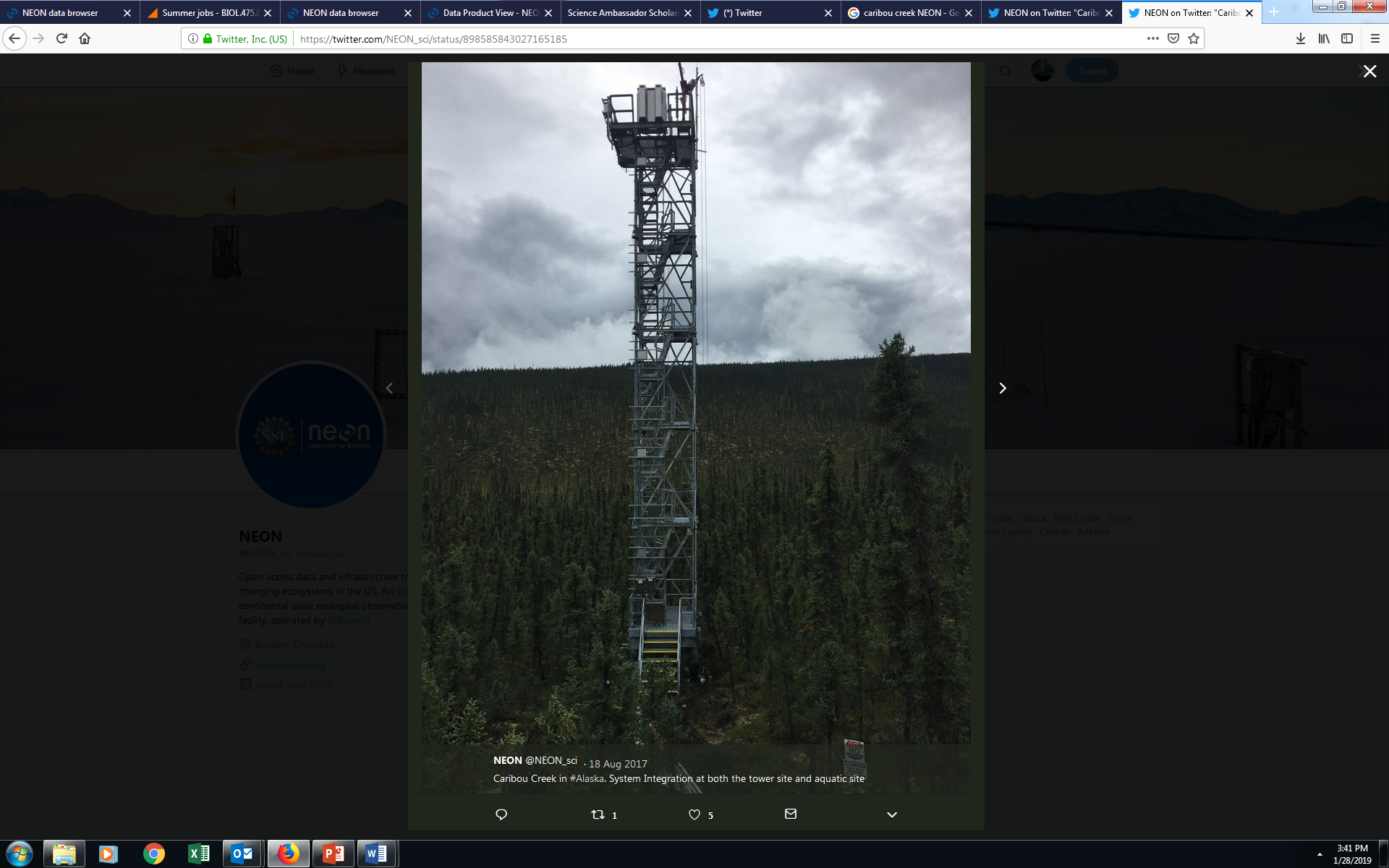 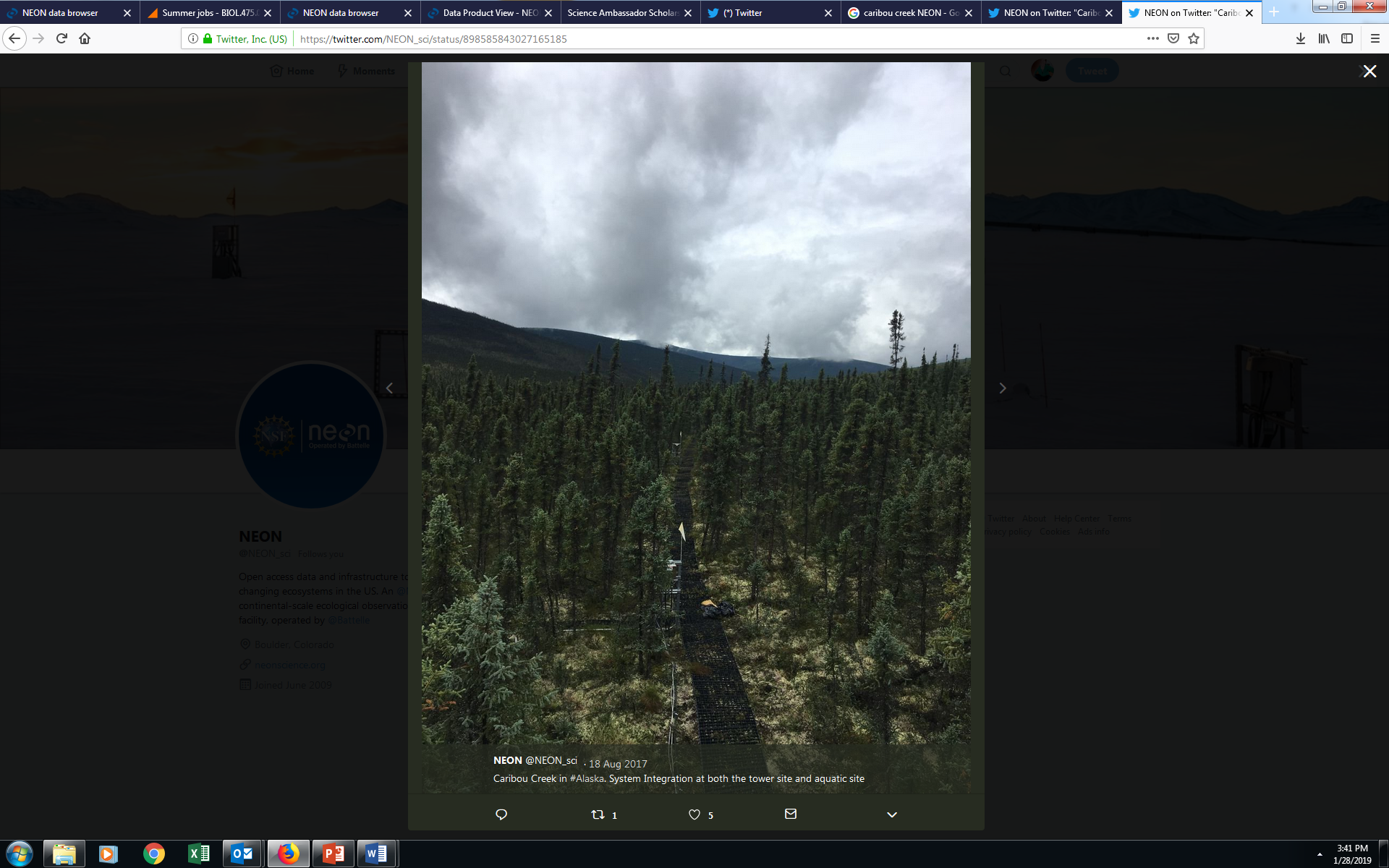 CARI
Source: NEON (via Twitter)
[Speaker Notes: Picture at left: CARI NEON tower
Picture at right: photo of part of sampling area near the stream where the aquatic invertebrates were sampled]
CARI
[Speaker Notes: We can scroll through the rest of the page and learn a lot more about what information is available at this site (not just macroinvertebrates!) which is itself a kind of metadata and can inform which kinds of research questions we’d like to ask and answer with NEON data]
What are aquatic macroinvertebrates?
Macroinvertebrates
Source: flickr user Mark Yokoyama
(CC BY-NC-ND 2.0)
[Speaker Notes: Macroinvertebrates are invertebrates (insects, snails, crustaceans) that are large enough to be visible to human eyes without a microscope]
Macroinvertebrates
Source: USFWS Southeast
Macroinvertebrates
Source: US EPA
[Speaker Notes: There are lots of different kinds of nets and sampling methods to collect and count macroinvertebrates – which is one of the reasons that metadata is so critical!  What if two sets of samples were collected or reported in different ways – should you combine them in your analysis?  You’d need to understand the methods and how the data is reported to decide how to answer and what is appropriate]
Macroinvertebrates
Source: USFWS Southeast
[Speaker Notes: After samples are collected, they are then brought back to a lab to identify. Your lesson starts from the point at which the insects have been taken from streams, identified and counted, and turned into data on a spreadsheet.]
Environmental Databases
Data Dryad
datadryad.org

DataOne
www.dataone.org/

Long Term Ecological Research (NSF LTER) network:
portal.lternet.edu/
Other places to find environmental data
[Speaker Notes: These are examples, there are many others! Environmental data doesn’t only live in one repository or database – both a blessing and a curse. Each system has their own way of managing information and files.]
Additional resources
Practical Data Management (Dr. Christie Bahlai)
https://practicaldatamanagement.wordpress.com/ 


Data Carpentry 
https://datacarpentry.org/ 
http://www.datacarpentry.org/spreadsheet-ecology-lesson/
Additional Resources
[Speaker Notes: There are many resources to help you work with “other peoples data” – including our class!  These are other resources online, available for free intentionally to help orient more scientists to how to use existing data appropriately to answer environmental science questions]